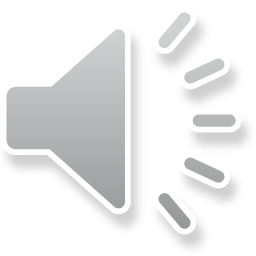 The system gap
[Speaker Notes: Welcome to Module 3, Snippet 5 of Safe System for Universities. In this snippet, we will be discussing the gap that exists between current practice and a road transportation system where death and serious injury is eliminated.]
Press enter to continue
1.0
01 Jul 2020
Module 3, Snippet 5
2
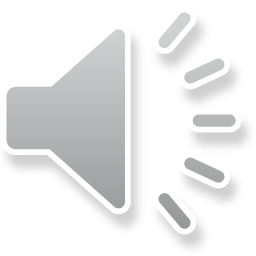 About this snippet
This snippet is made up of a number of sections. Click on the below links to go through each section. To advance a slide, press enter on your keyboard or click the slide.
Start here
Go to Known unknowns
Go to The system gap
Go to Filling the gap
Module 3, Snippet 4
3
[Speaker Notes: This snippet is made up of a number of sections. Click on the below links to go through each section. To advance a slide, press enter on your keyboard or click the slide. If you miss anything that has been said, you can replay the narration to each slide. A printed version of the narrative is also provided in the curriculum guideline.]
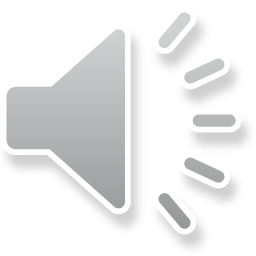 The system gap
Module 3, Snippet 5
4
[Speaker Notes: Firstly, we will look at the role of infrastructure and the gap which infrastructure investment alone cannot fill.]
Press enter to continue
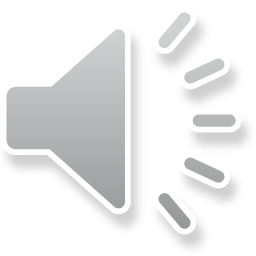 The system gap
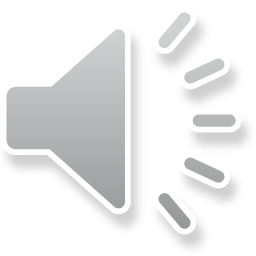 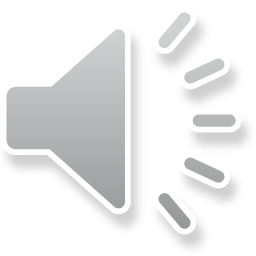 System gap
Design gap
Application gap
Source: Wayne Moon; Turner and Ahmed (2018)
Module 3, Snippet 5
5
[Speaker Notes: In 2018, the Australian Road Research Board undertook a study of eighty-five VicRoads road design projects completed in Victoria for which Safe System Assessments were undertaken. They found that “normal design”, or the level of design normally undertaken by VicRoads or its design contractors, had the potential to reduce fatal and serious injury crashes by nearly 20%. While this shows that business as usual design is having a positive impact on safety, it also highlights the design gap that is left to fill if we are ever to achieve a harm elimination outcome.

Next, business case design, or design where general Safe System alignment is introduced at the business case stage, was assessed. Business case design had the potential to reduce fatal and serious injury crashes by a further 10%. The leftover gap, referred to here as the application gap, represents the gap in outcomes that could be filled by pushing Safe System alignment as far as is practically possible.

When high Safe System alignment, which represents the full realisation of Safe System outcomes as far as is practically possible, was analysed, it showed that infrastructure investment alone has the potential to reduce fatal and serious injury crashes by up to 60%. The leftover gap of 40% represents a gap in harm elimination that cannot be achieved by infrastructure investment alone. This gap is known as the system gap, and represents the gap that needs to be filled by the other pillars of the Safe System.]
Press enter to continue
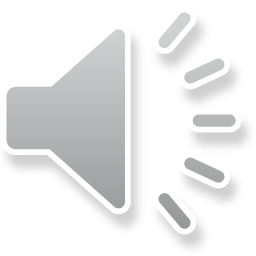 The system gap
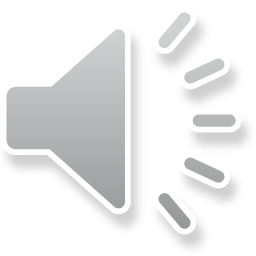 Contribution of infrastructure is limited
This gap must be filled by the other pillars
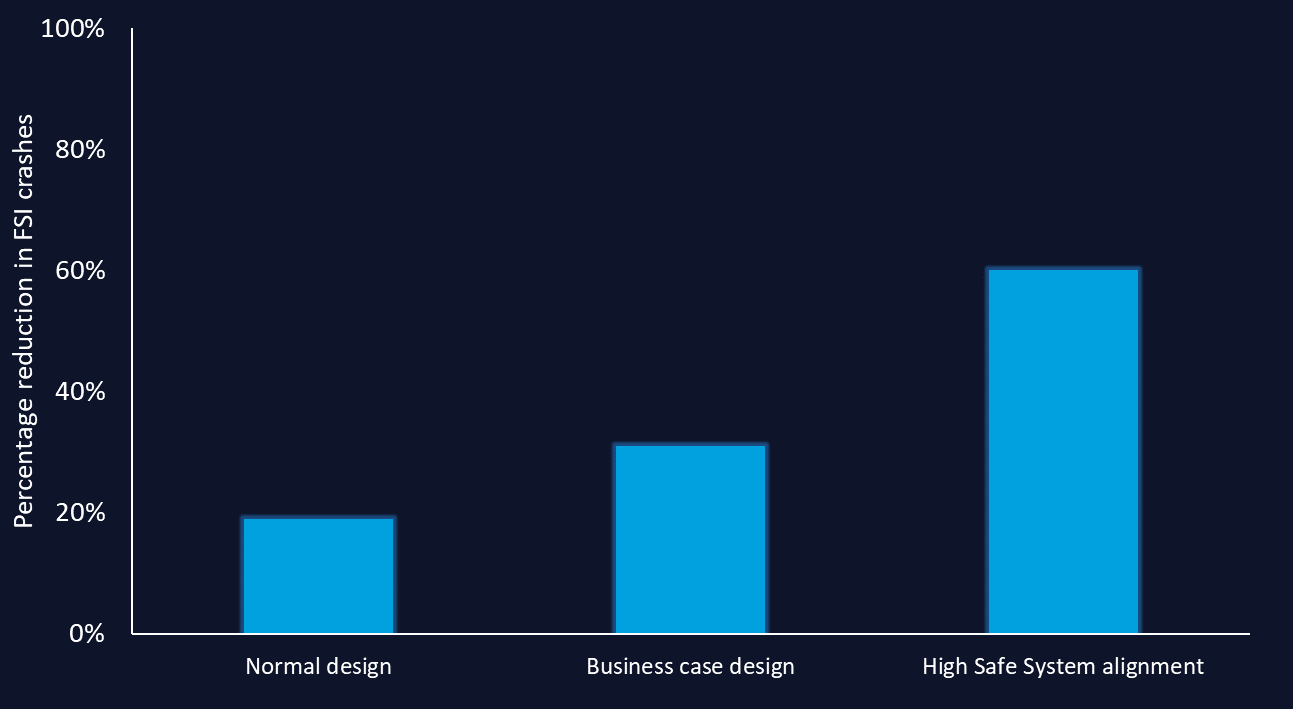 System gap
Source: Wayne Moon; Turner and Ahmed (2018)
Module 3, Snippet 5
6
[Speaker Notes: Knowledge that such a system gap exists is a powerful concept for system managers to embrace. It shows us that we cannot build our way out of the legacy of harm that we have inherited. It also shows us that far greater results can be obtained compared to the business as usual processes that are currently employed, if we chose to prioritise safety and maximise the benefit of each investment.

The question then remains, even if we push infrastructure to its greatest potential for harm reduction, how will harm elimination be achieved? The answer will come from the other pillars of the Safe System. A key recognition of the Safe System is that a system’s approach must be embraced if harm elimination is to be achieved. Through the rest of this snippet, we will discuss what a system’s approach may look like and what changes need to be made in order to achieve harm elimination.]
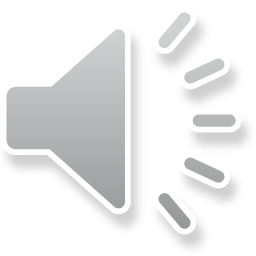 Filling the gap
Module 3, Snippet 5
7
[Speaker Notes: Now, let’s discuss how a system’s approach will help to fill the harm elimination gap that is not dealt with by infrastructure alone.]
Press enter to continue
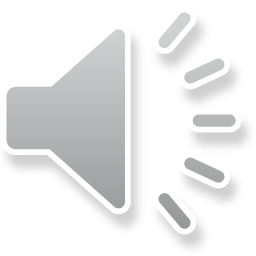 Filling the gap
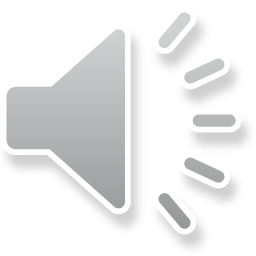 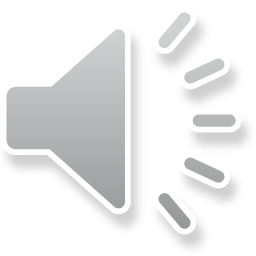 Speed management
Vehicle technology
Road user enforcement
Source: Centre for Automotive Safety Research
Source: Centre for Automotive Safety Research
Source: Centre for Automotive Safety Research
Module 3, Snippet 5
8
[Speaker Notes: Speed management is likely to be one of the most effective and least costly ways to fill the system gap. Speed management will need to encompass more than just speed limit setting, due to the often negative political and community reception to reducing speed limits, especially when this is done without any visible investment in other parts of the system. Speed management will likely continue to encompass the other pillars of the Safe System, such as through appropriate infrastructure design that encourages appropriate speeds, education and enforcement to discourage non-conformation, and vehicle technology that sets to limit the speeds obtainable on our network.   

While vehicle technology has the opportunity to support better speed management, it has also become one of the greatest allies in reducing harm that we have seen so far. The introduction of passive technologies, such as seatbelts and airbags that limit the severity of injuries in a crash, and active technologies, like autonomous emergency braking that can help prevent a crash, have played a vital role in the reduction in harm that we have seen over the last few decades. With the introduction of greater autonomous vehicle technologies now and into the near future, it is likely that vehicle technology will continue to play a critical role.

Enforcement is an often unappreciated but necessary component of the system. Unlike its reputation, enforcement is not about raising government revenue and it must also not become our only response to the road safety issue at hand. Enforcement can help to correct non-compliance, but it does not make compliant behaviour safe. Nonetheless, the role of enforcement will likely increase as we transition towards a system centred around appropriate speeds for safe road user interactions. The role of enforcement in this context will need to be one of setting an upper boundary to the amount and magnitude of non-compliance that is allowed to occur within the system.]
Press enter to continue
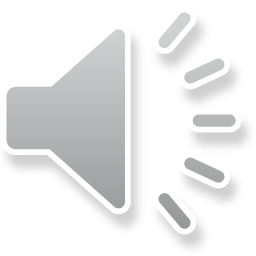 Filling the gap
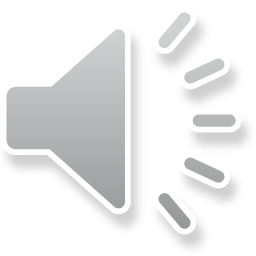 ?
?
Source: Based on Wayne Moon; Turner and Ahmed (2018)
Module 3, Snippet 5
9
[Speaker Notes: The system gap that is left to fill is likely to be different for different parts of our road network. Higher mobility and strategically important roads that can attract substantial infrastructure investment may be able to push infrastructure improvements to their logical conclusion with regard to safety. However, lower mobility roads where infrastructure funding is not a priority and such substantial investment is not justifiable will sustain a much larger system gap.

The question is then how will the responses to these different gaps be addressed, and what will make up the difference that cannot be addressed by infrastructure investment on lower mobility roads?]
Press enter to continue
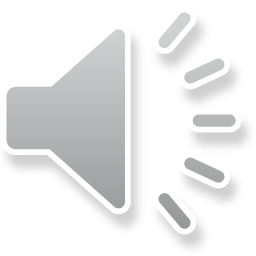 Filling the gap
Enforcement
Enforcement
Vehicles
Vehicles
Speed
Speed
Infrastructure
Infrastructure
Source: Based on Wayne Moon; Turner and Ahmed (2018)
Module 3, Snippet 5
10
[Speaker Notes: As the level of vehicle technology is largely independent of the road transportation industry, being serviced by the largely privately run vehicle manufacturing industry, any balance in the gap will need to be supported by speed management and enforcement. While enforcement agencies hold close ties to the road transportation industry, their governance is run independently of the road transportation system managers, limiting the amount of influence that can be had on the availability of enforcement. This leaves speed management as the key support for balancing any deficiencies in the system gap.]
Press enter to continue
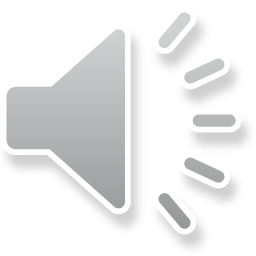 Filling the gap
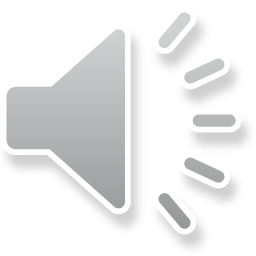 Speed down
Design up
Safe mobility
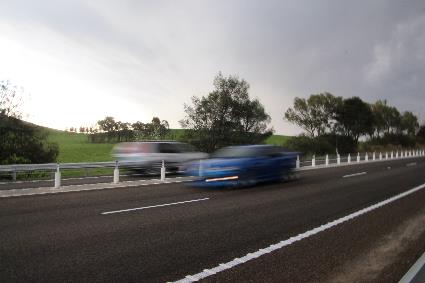 Source: Safe System Solutions
Source: Centre for Automotive Safety Research
Trade-off between expenditure and mobility
Module 3, Snippet 3
11
[Speaker Notes: In snippet three, we discussed the concept of safe mobility as a answer to the current trade-off that occurs between safety and mobility. Safe mobility means that mobility becomes a function of safety to ensure that safe road access is always provided. Safety becomes regarded as the limiting factor. In other words, a certain level of safety is expected and becomes the dominant factor for designing and operating the system. The conflict then becomes one between mobility and financial expenditure.

An outcome of this concept is that high speeds supporting the desired level of mobility are afforded by greater levels of investment in the design and operation of the road system. However, due to the inevitable limit on investment spending that is permissible, this will only be possible on a small proportion of the road network. For the rest of the road network, the choice will either become an easier one where mobility needs are low and high levels of investment are therefore irrelevant, such as on low volume local roads, or will become the harder question of choosing between the conflicting demands of mobility and financial investment.]
Press enter to continue
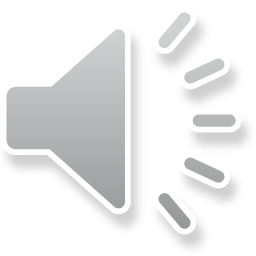 Filling the gap
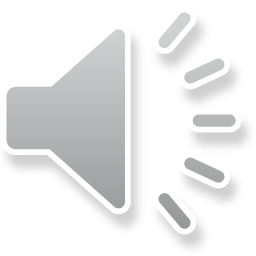 Enforcement
Enforcement
Vehicles
Vehicles
Speed
100
?
Speed
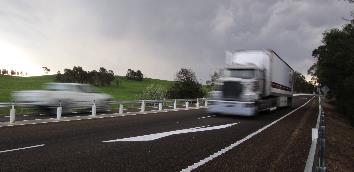 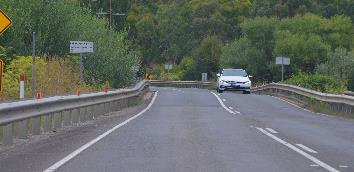 Source: Based on Wayne Moon; Turner and Ahmed (2018); Photos from Safe System Solutions (left) and CASR (right)
Module 3, Snippet 5
12
[Speaker Notes: Along higher mobility roads, the high speeds encompassed within our current speed limit setting strategies may be preserved by the high level of infrastructure investment that can be afforded along these sections of the road network. In other words, a high level of protection from infrastructure will afford safe road use even when speeds remain high.

Along lower mobility roads, the level of infrastructure investment is unlikely to allow for such high speeds and the question then needs to be asked: what is the community willing to pay in order achieve the level of mobility it desires? Competition for investment in all other aspects of our communities means that the amount of investment will likely remain low, and so the system gap will then need to be filled to a greater extent by speed management. In other words, speeds will need to decrease to allow foreseeable crash types to remain survivable.]
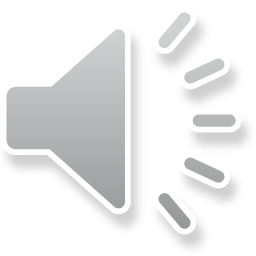 Known unknowns
Module 3, Snippet 5
13
[Speaker Notes: While the answers are somewhat clear for a large part of the road transportation system, there remain some areas of the system where we know that our current level of knowledge is not sufficient to prevent harm. These are the known unknowns. Now, we will discuss the two most prominent known unknowns]
Press enter to continue
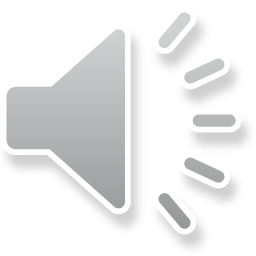 Motorcycles
Vulnerable to harm
Speed management a problem
No clear method for safe access
Source: iStock.com (imamember)
Module 3, Snippet 5
14
[Speaker Notes: Motorcyclists are the first known unknown. We know motorcyclists are extremely vulnerable to harm and that the speeds attainable by motorcyclists are incompatible with survival in the case of a crash. Motorcycles are also utilised much more often for recreational purposes than with other forms of motorised transportation. This means that speed management and risk taking are relevant issues that heighten the risk of harm. Currently, there are no clear methods for providing safe access to motorcyclists.]
Press enter to continue
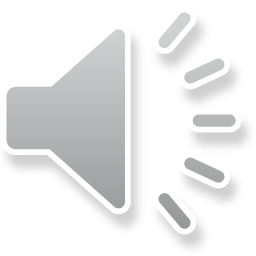 Motorcycles
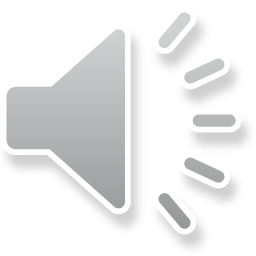 Most treatments do not perform well
Few tailored treatments
Infrastructure solutions inadequate
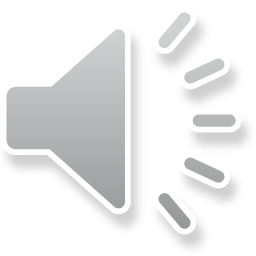 Source: Centre for Automotive Safety Research
Source: This Photo by Unknown Author is licensed under CC BY-SA
Source: Centre for Automotive Safety Research
Module 3, Snippet 5
15
[Speaker Notes: Most treatments that can work well for other modes of motorised transportation do not generally perform to acceptable levels for motorcyclists. Road safety barriers are a key example. While some barrier designs can lead to the near elimination of fatal and serious injury outcomes for light vehicle users, they do not perform nearly as well for motorcyclists. Often, the outcomes for motorcyclists can be just as severe as if no barrier was present in the first place.

While some motorcycle specific treatments are available, these do not perform well in the context of eliminating harm. Motorcycle barrier protection, which prevents motorcyclists from colliding with the supporting posts of road safety barriers, can reduce the severity of impacts with barriers, but the magnitude of mitigation is likely to be low.

Overall, the level of solutions afforded by infrastructure is inadequate and we must therefore look to other areas for providing safe access. The level of vehicle safety technology seen in the car industry is unmatched in the motorcycle industry and so currently vehicle safety improvements do not appear to be able to provide the answer. While speed management and enforcement could possibly lead to harm elimination for motorcyclists, the extent of speed management required is unlikely to be accepted by the motorcycling or larger road user community.]
Press enter to continue
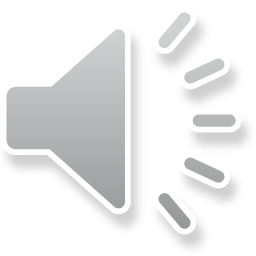 Heavy vehicles
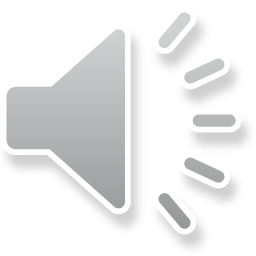 Issue of access
Incompatible with other road users
Outcomes dictated by mass inequality
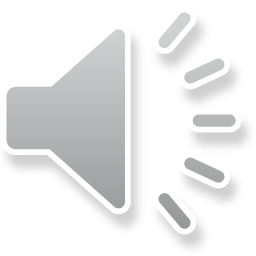 Source: iStock.com
Module 3, Snippet 5
16
[Speaker Notes: Heavy vehicles are the other known unknown that we will explore here. A  key issue for heavy vehicle is how to grant them access to the road transportation network in a manner that is safe for other road users. In the context of safe interactions, heavy vehicles are, most of the time, incompatible with other roads users. 

This is especially true for vulnerable road users, where low speeds do not guarantee survivable outcomes when they collide with a heavy vehicle. This is due to the tendency for pedestrians, cyclists and even motorcyclists to become entrapped under heavy vehicles and suffer from crush injuries.

The other key issue with heavy vehicles is mass inequality, The extreme difference in the mass of heavy vehicles and light vehicles means that injury severity will likely increase for the light vehicle occupants when a collision occurs, compared to a collision between two light vehicles. This extreme mass inequality means that safe interaction speeds are likely to be substantially lower for crashes with heavy vehicle, compared to with light vehicles.]
Press enter to continue
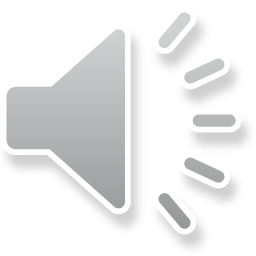 Heavy vehicles
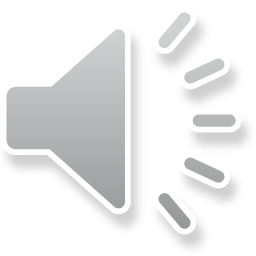 Need to segregate from other users
Very low speeds where interaction with smaller vehicles unavoidable
No interactions with vulnerable road users
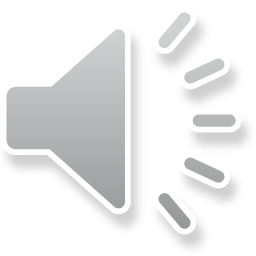 Source: Centre for Automotive Safety Research
Source: Centre for Automotive Safety Research
Module 3, Snippet 5
17
[Speaker Notes: The only viable solutions for allowing safe access for heavy vehicles are not easy to achieve, given the road transportation network that we have inherited. For most of the network, heavy vehicles need to be segregated from other road users. This could occur in space, such as through the use of separate roads for heavy vehicles or physically separated heavy vehicle lanes. More realistically, heavy vehicles can be separated in time by either regulation or motivation so that they are accessing the network during times when the volume of other road users is low. Additionally, the use of smaller, last kilometre delivery vehicles may be useful for urban areas, to reduce the number of larger heavy vehicles that are access this part of the network.

Where segregation cannot be achieved, speed is the only other option that is likely to achieve anything near harm elimination. For interactions with heavy vehicles, this means that speeds will need to be substantially lower than that of the safe interaction speeds between light vehicles. Speeds that will ensure safe interactions between heavy and light vehicles, and heavy vehicle and roadside objects, remains largely unexplored.

Regardless of how heavy vehicles are granted access to the road network, complete separation from vulnerable road users must be obtained to ensure that no fatal or serious injury outcomes result. In addition to the severity of injuries that can occur at low speeds, the visibility of vulnerable road users to heavy vehicle drivers is a core reason why interactions cannot be allowed. In several fatal accidents between very low speed heavy vehicles and vulnerable road users that have been investigated in South Australia, the heavy vehicle driver was not aware of the vulnerable road user before the collision, as they were outside of the driver’s field of vision.]